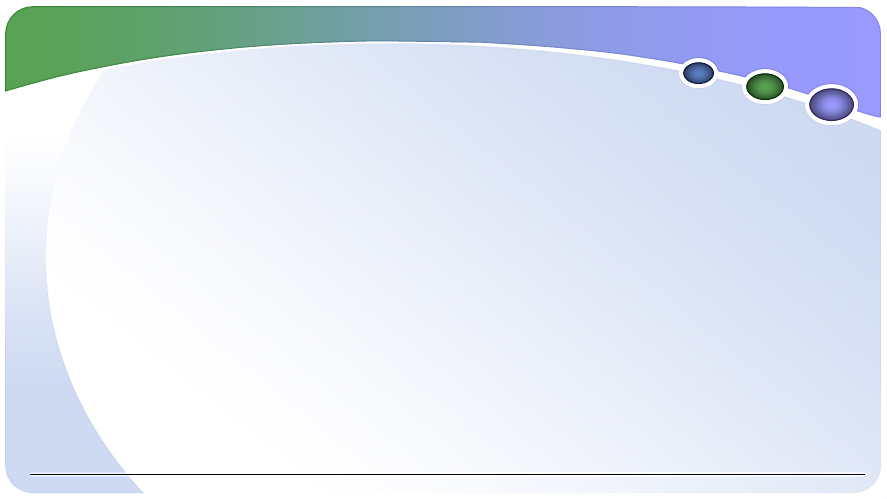 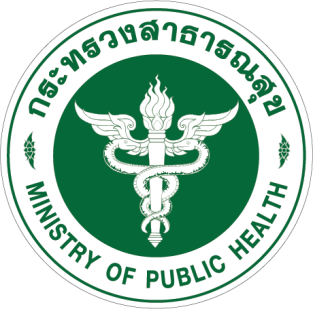 การคัดกรองและการตรวจยืนยันการติดเชื้อไวรัสตับอักเสบบีและซีจังหวัดเพชรบูรณ์
1 มีนาคม 2565
กลุ่มงานควบคุมโรคไม่ติดต่อฯ    สำนักงานสาธารณสุขจังหวัดเพชรบูรณ์
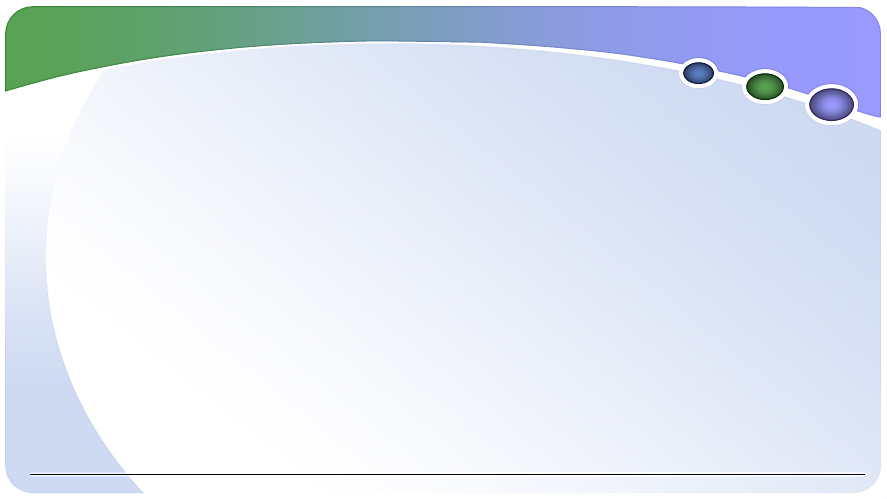 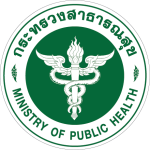 การคัดกรองไวรัสตับอักเสบ ซี จังหวัดเพชรบูรณ์
ที่มา: ข้อมูลคัดกรอง  ณ วันที่ 27 ก.พ. 2565
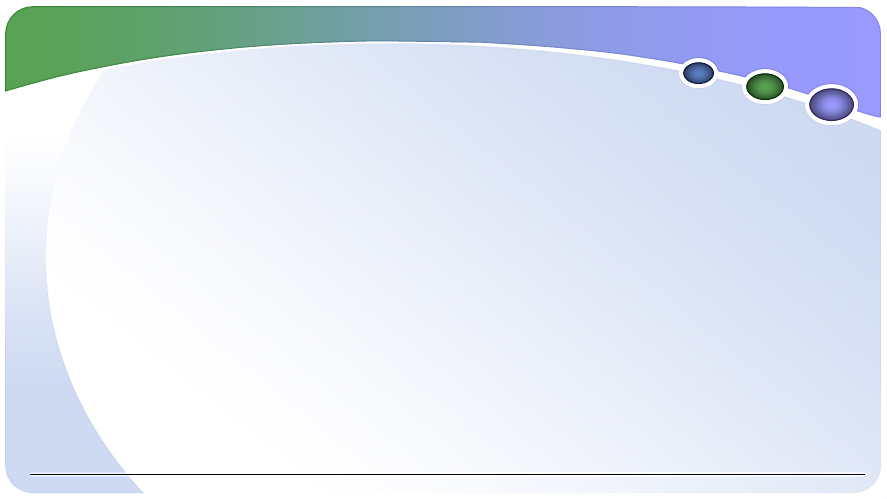 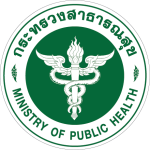 การคัดกรองไวรัสตับอักเสบ บี จังหวัดเพชรบูรณ์
ที่มา: ข้อมูลคัดกรอง  ณ วันที่ 27 ก.พ. 2565
การคัดกรองไวรัสตับอักเสบ ซี ของโรงพยาบาล และ สสอ. รายอำเภอ
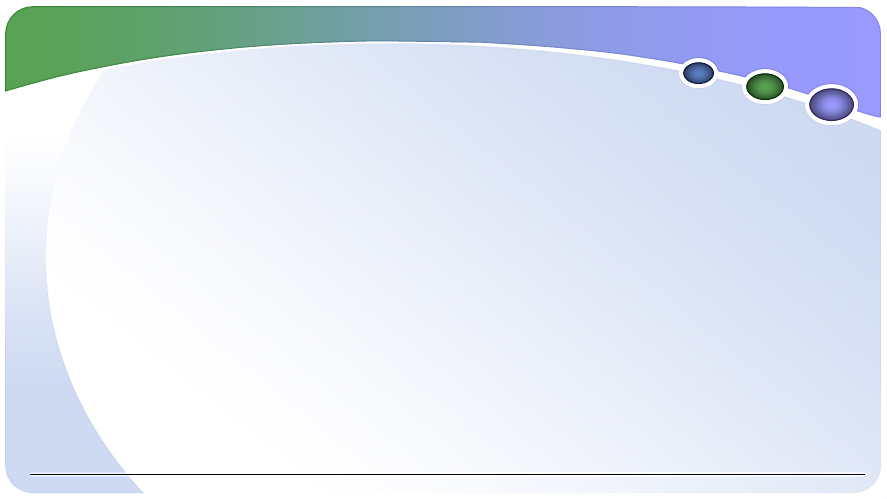 การคัดกรองไวรัสตับอักเสบ ซี รายสถานบริการ อำเภอน้ำหนาว
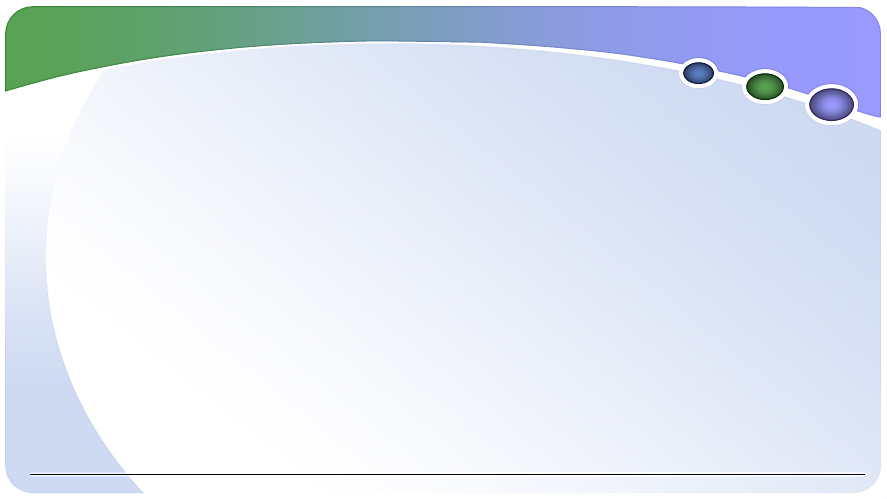 การคัดกรองไวรัสตับอักเสบ ซี รายสถานบริการ อำเภอบึงสามพัน
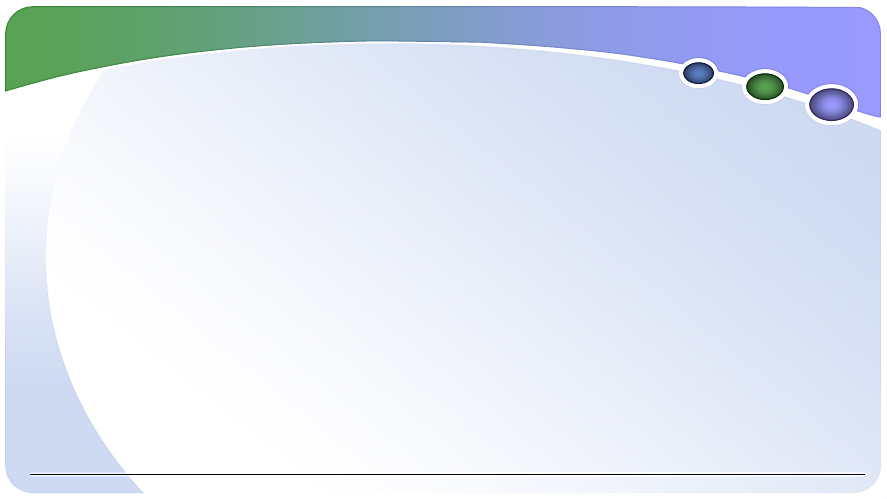 การคัดกรองไวรัสตับอักเสบ ซี รายสถานบริการ อำเภอวังโป่ง
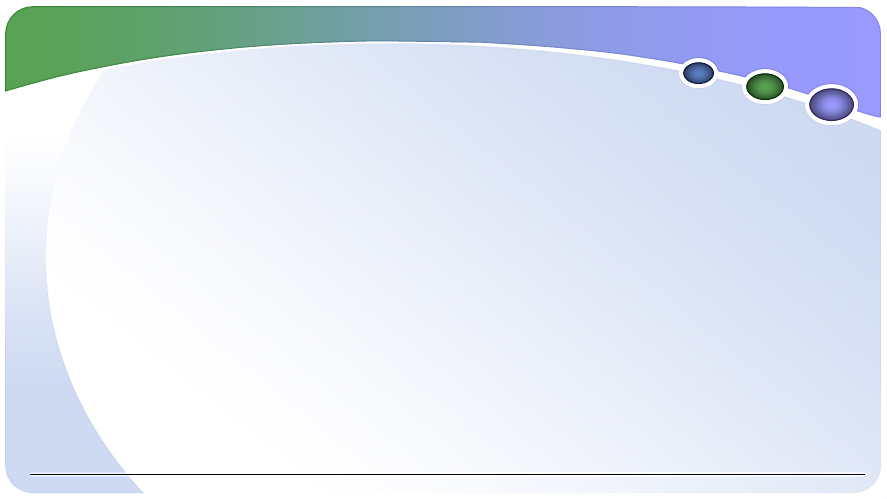 การคัดกรองไวรัสตับอักเสบ ซี รายสถานบริการ อำเภอหนองไผ่
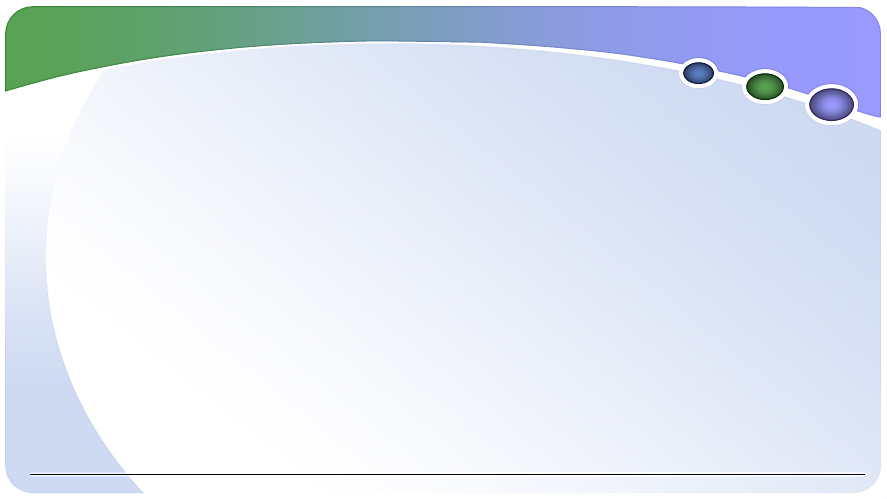 การคัดกรองไวรัสตับอักเสบ ซี รายสถานบริการ อำเภอชนแดน
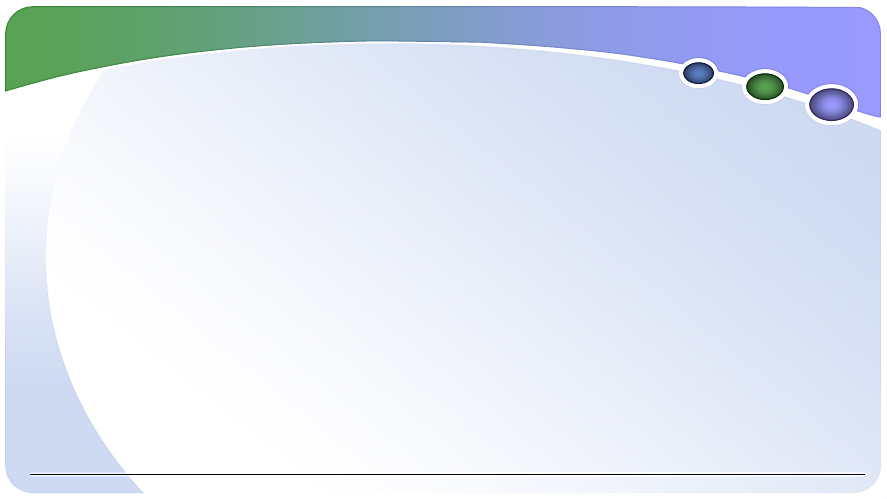 ผลงานการคัดกรองไวรัสตับอักเสบ ซี รายสถานบริการ อำเภอหล่มสัก
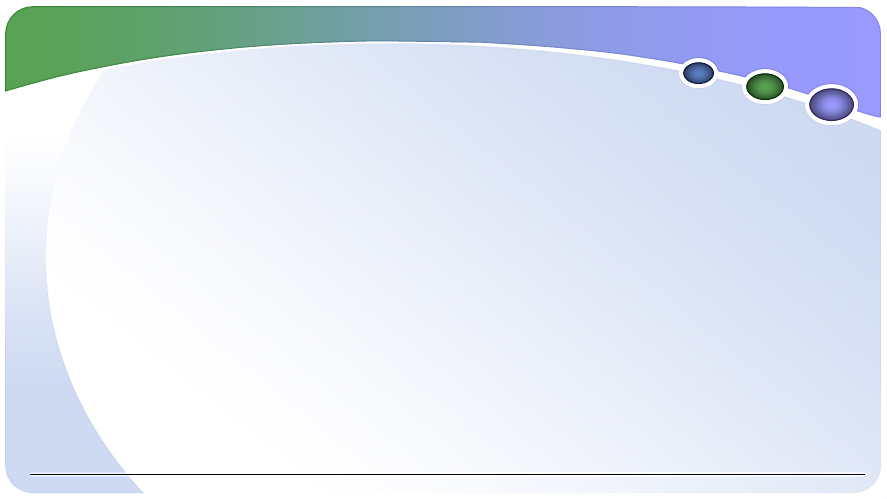 การคัดกรองไวรัสตับอักเสบ ซี รายสถานบริการ อำเภอวิเชียรบุรี
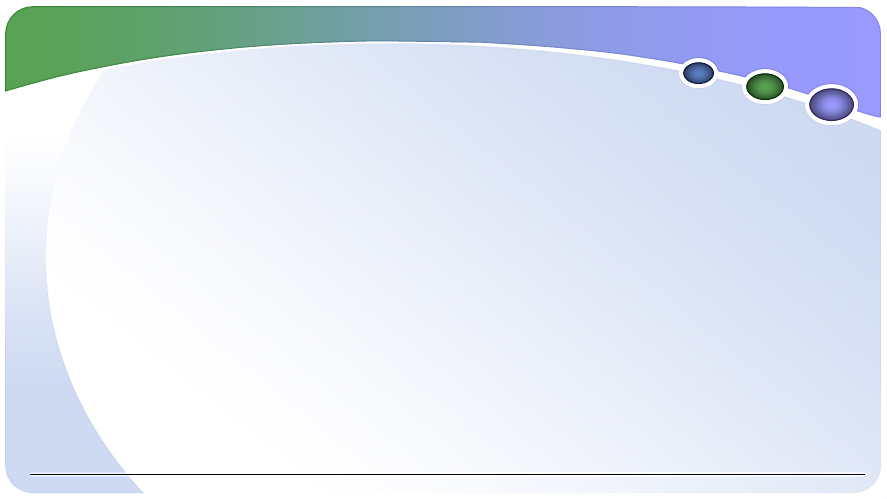 การคัดกรองไวรัสตับอักเสบ ซี รายสถานบริการ อำเภอหล่มเก่า
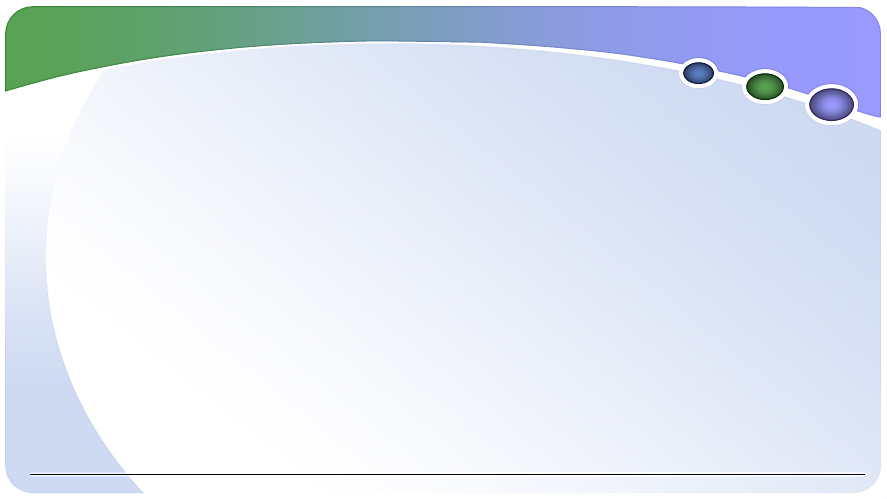 การคัดกรองไวรัสตับอักเสบ ซี รายสถานบริการ อำเภอศรีเทพ
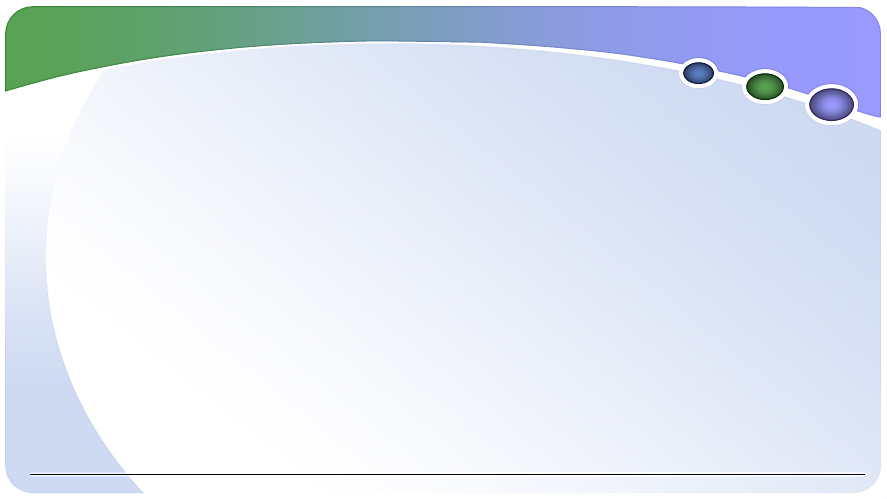 การคัดกรองไวรัสตับอักเสบ ซี รายสถานบริการ อำเภอเมือง
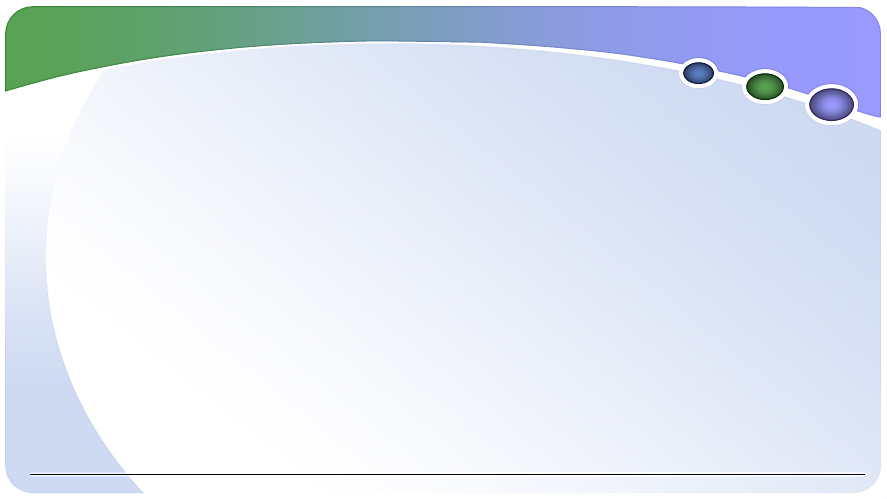 การคัดกรองไวรัสตับอักเสบ ซี รายสถานบริการ อำเภอเขาค้อ
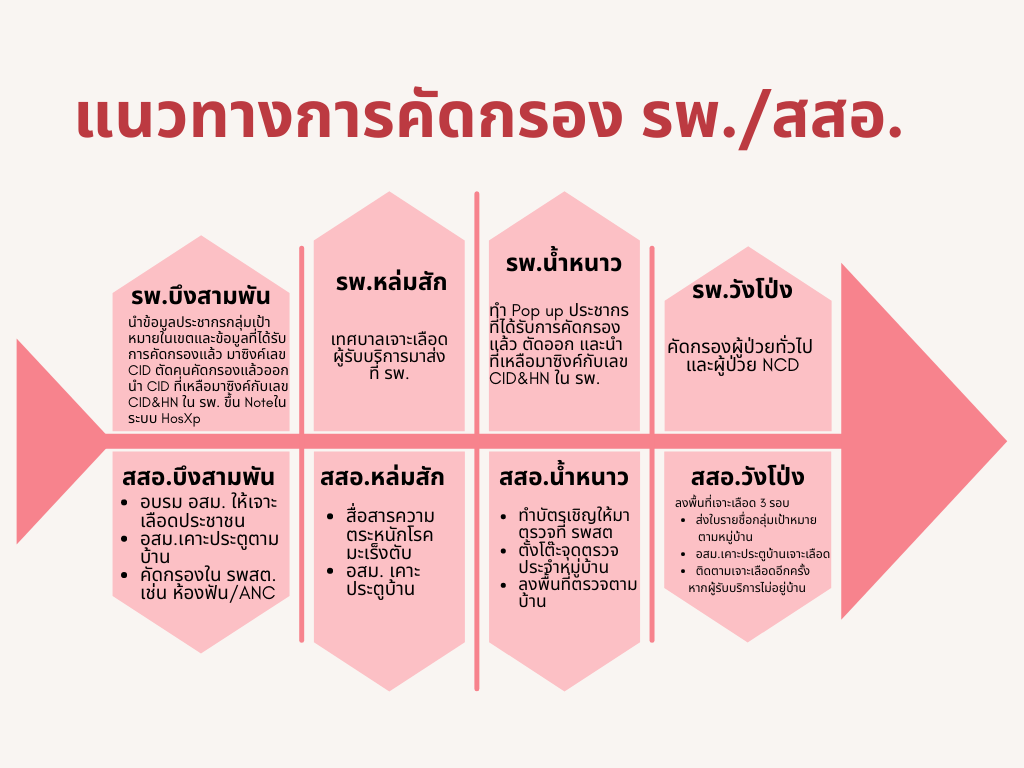 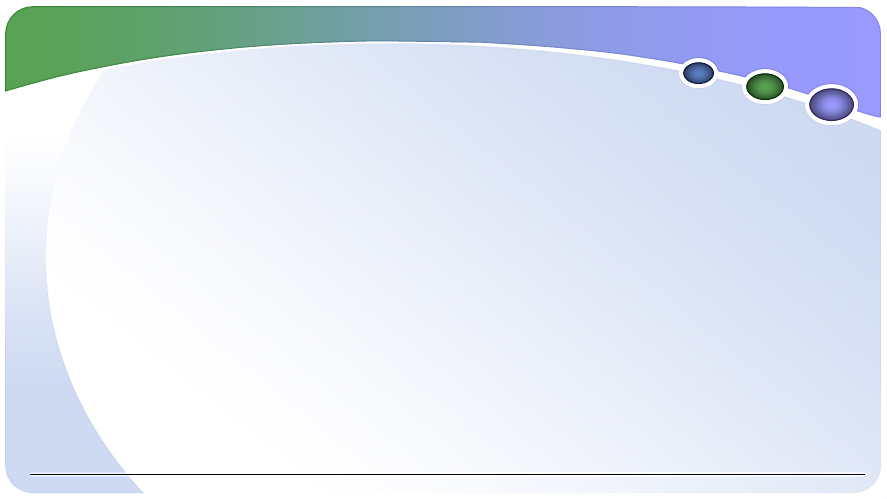 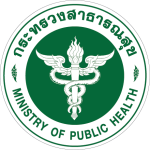 อุปกรณ์ สิ่งสนับสนุนโครงการ สำหรับการคัดกรองและตรวจยืนยัน
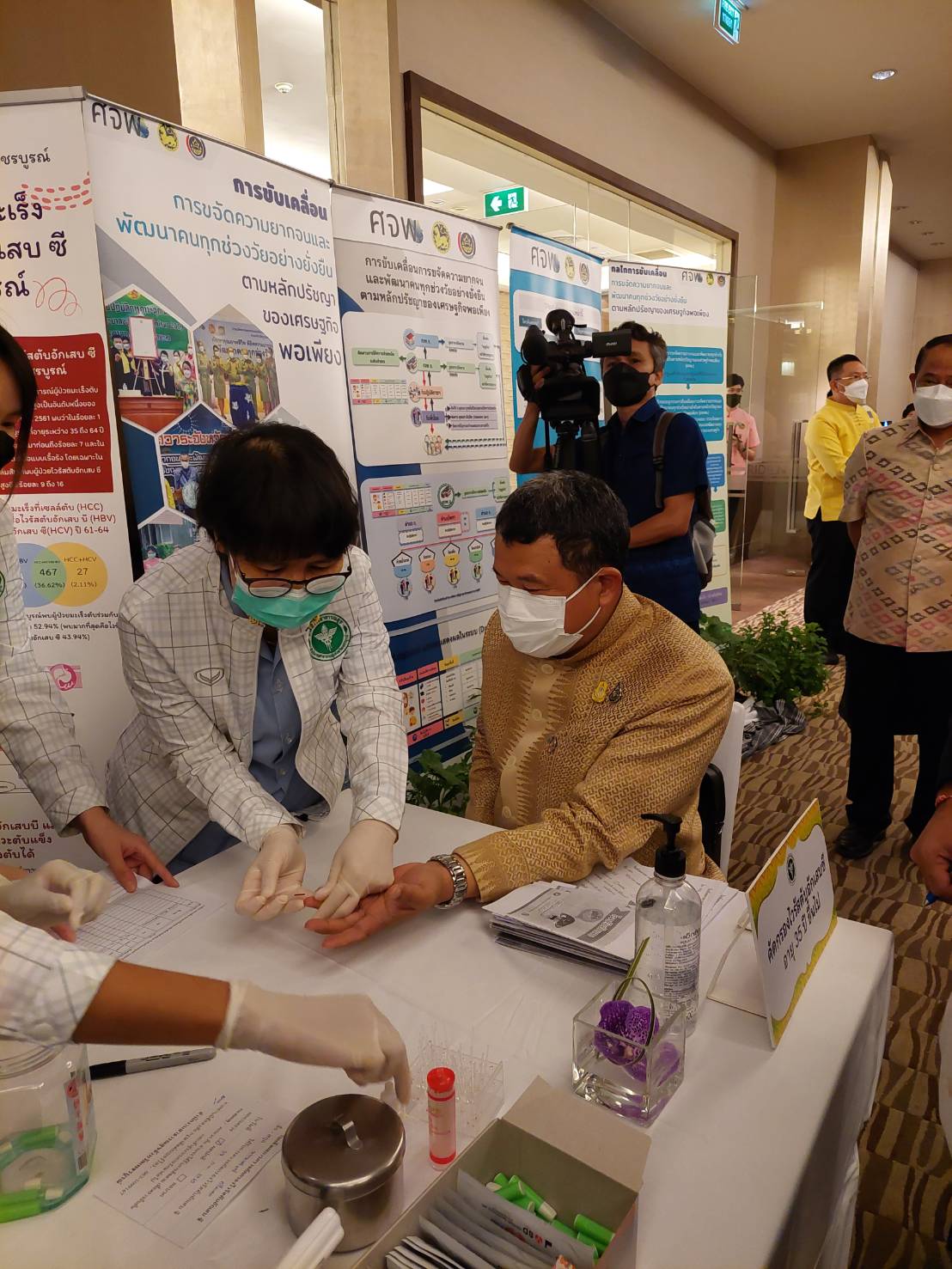 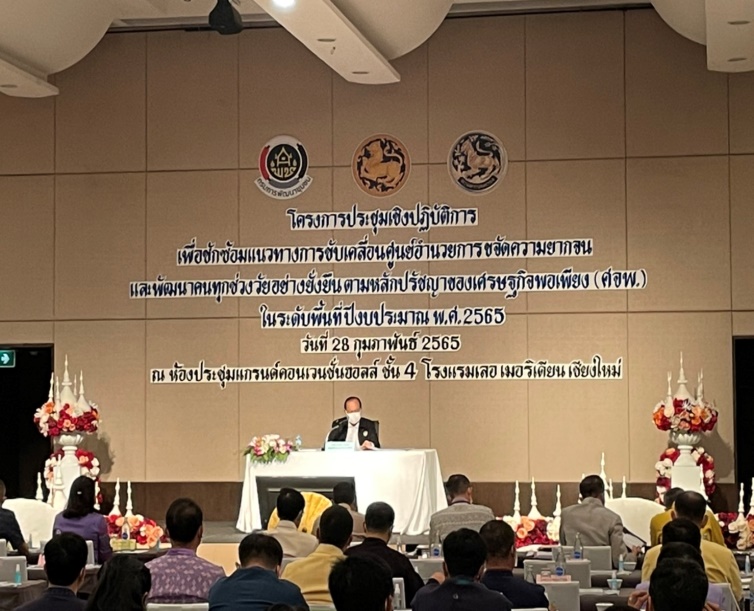 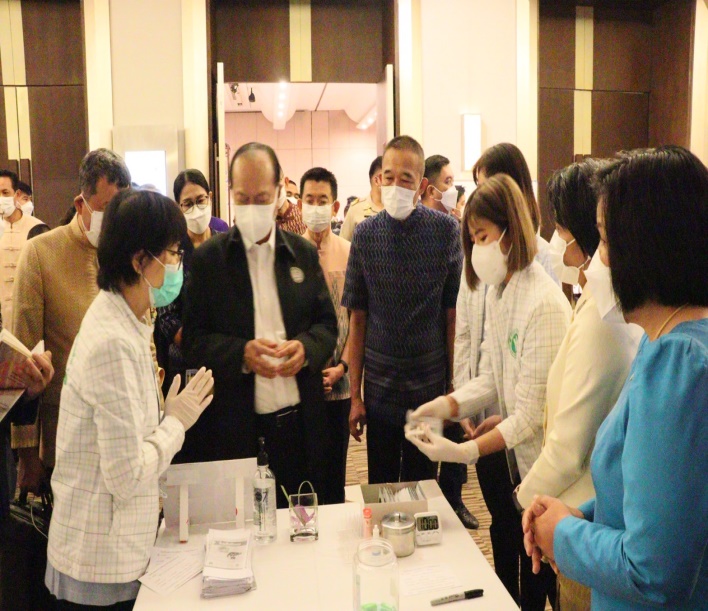 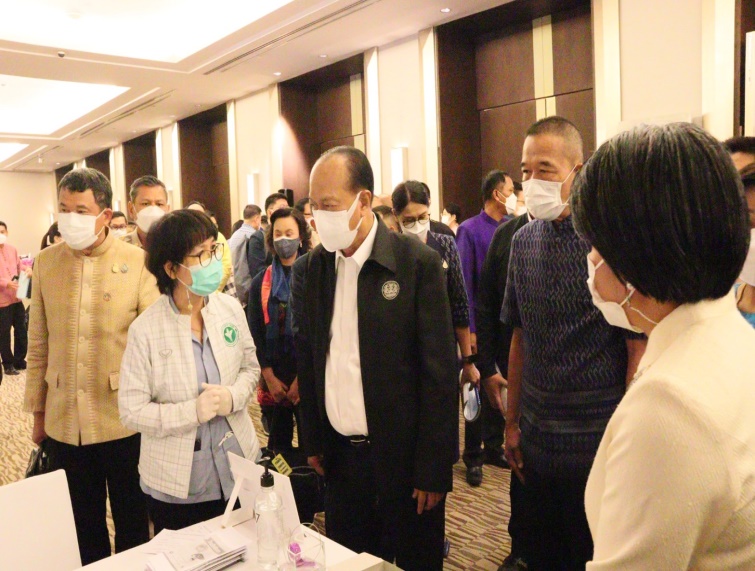 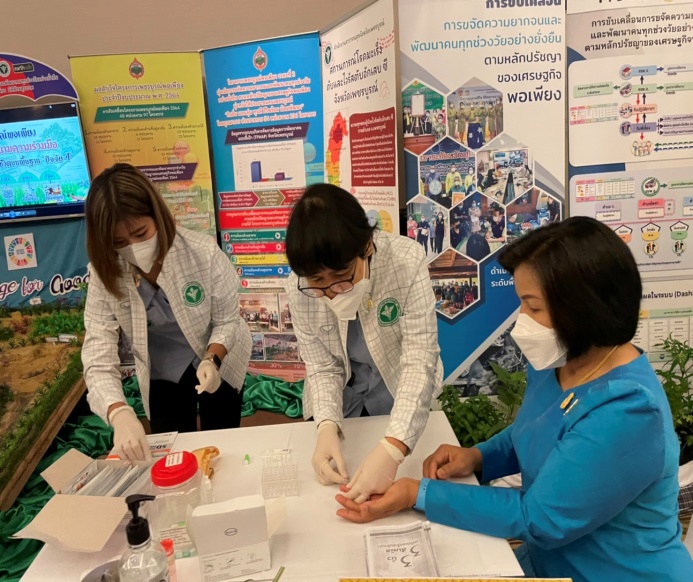 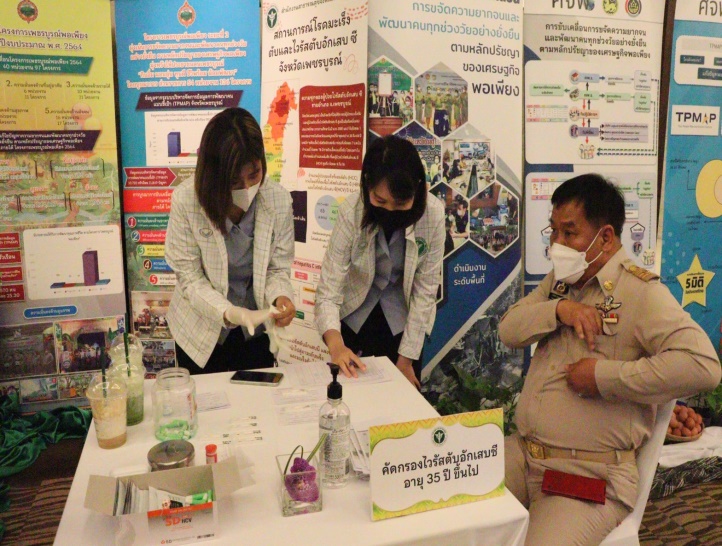 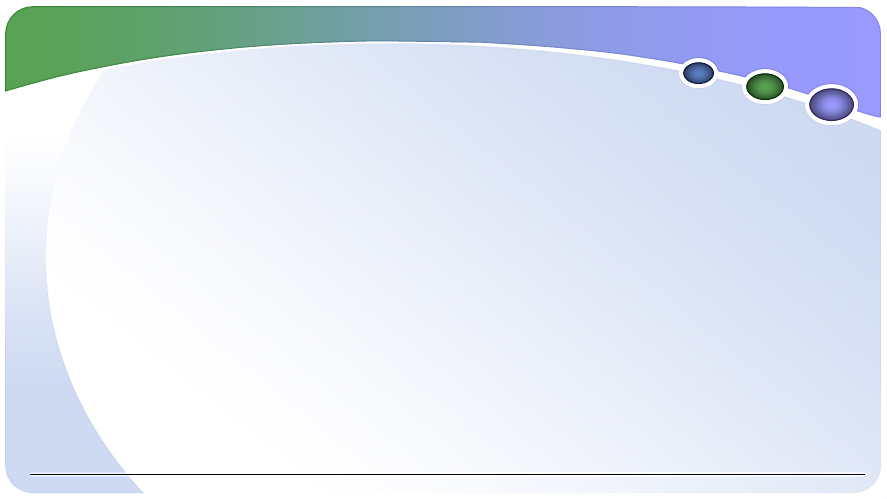 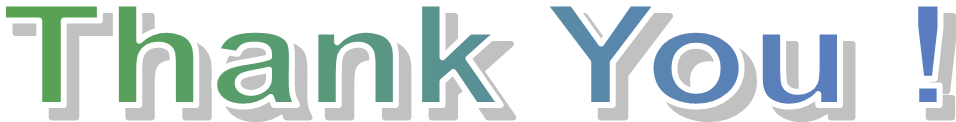